Encontro “Sion Jovem” – Pastoral Vocacional, Aracaju-SEMarço 2012
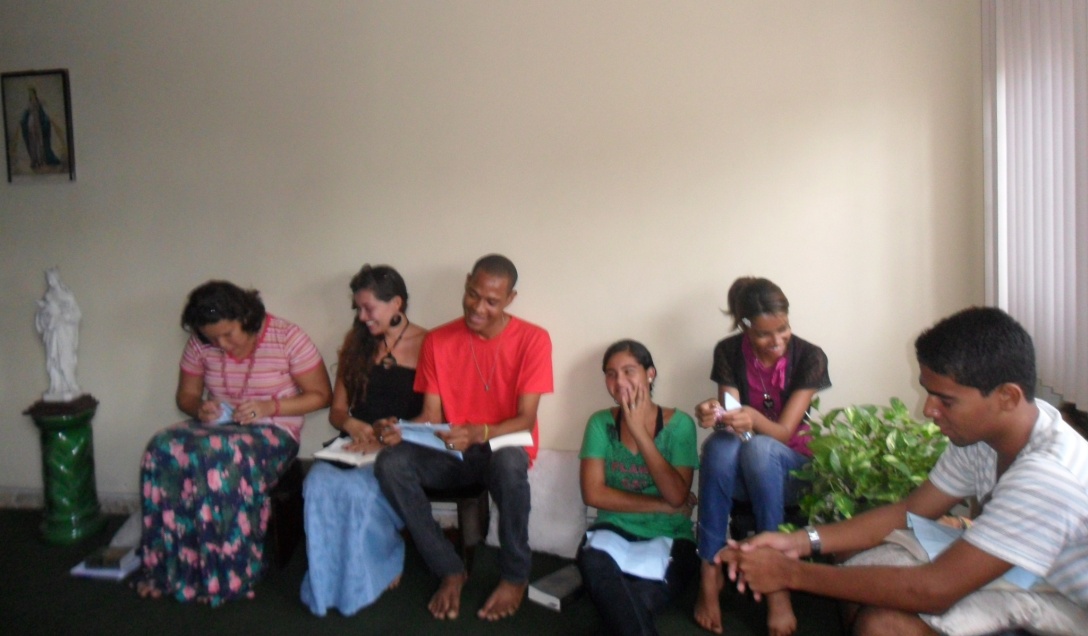 Participantes são representantes da juventude de  
Santo Amaro,
 Divina Pastora, 
Aracaju, 
São Cristóvão
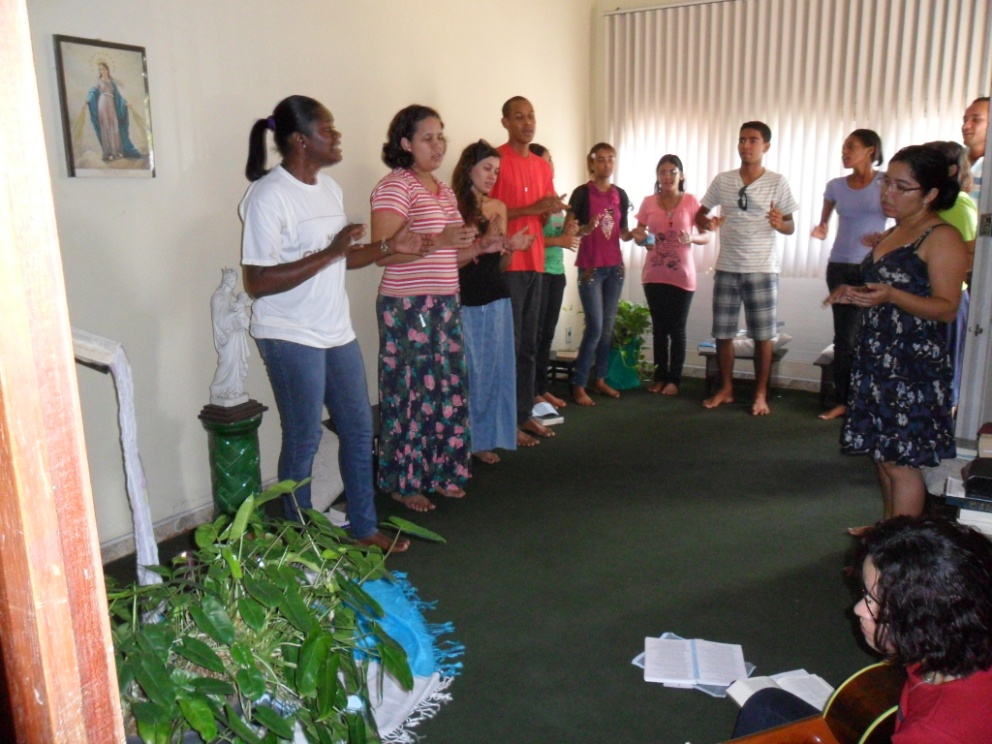 Abertura do encontro com oração – Capela da comunidade de Sion 
Dinamização de Silvanete e Roberta Amigas de Sion 
 Sergipe
“Sion Jovem – Abril O grupo se dedicou a proposta de participação e preparação do Show de talentos previsto para 19 de maio de 2012 em Divina Pastora-SE
Momento de música e conclusão do encontro
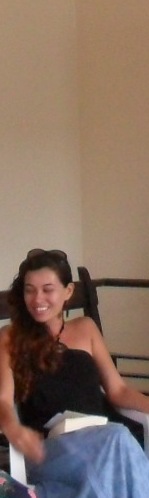